moravskoslezský Kurz vodáckého minima„Kapka“    2012
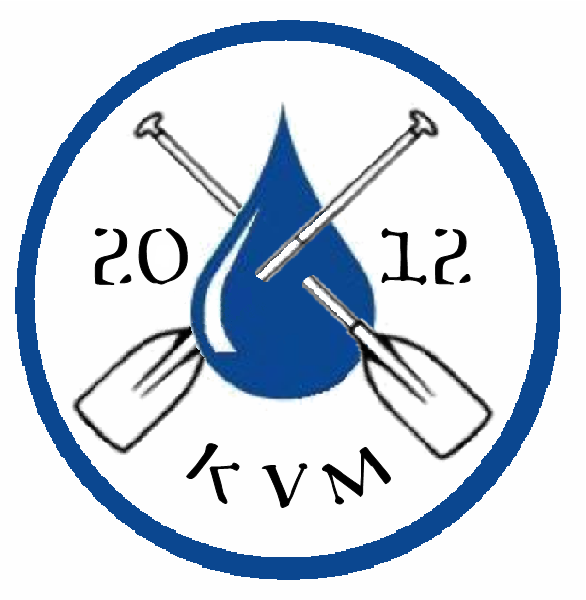 Kdo se účastnil?
FREKVENTANTI

8 skautů, z toho 2 vodní skautky. Většinou (6) zastávali funkci vedoucí oddílu nebo zástupce.

LEKTOŘI INTERNÍ

Helena Káňová (vedoucí kurzu), Václav Káňa, Jiřina Holková, Stanislav Holek, Michal Prauzek.

EXTERNISTÉ

Lektoři Vodní záchranné služby Ostrava.
Kdy všechno probíhalo?
V průběhu dvou měsíců:
30. 3. – 30. 5. 2012
Kolik času nám kurz zabral?
3 tříhodinové bloky teorie	9 hodin
2 půldny praxe	
2 víkendy (2 x 2 dny) praxe	34 hodin
(+ 1 hodinka na rozdání osvědčení)
To je celkem	44 hodin
Konkrétní harmonogram
Kde jsme se setkávali?
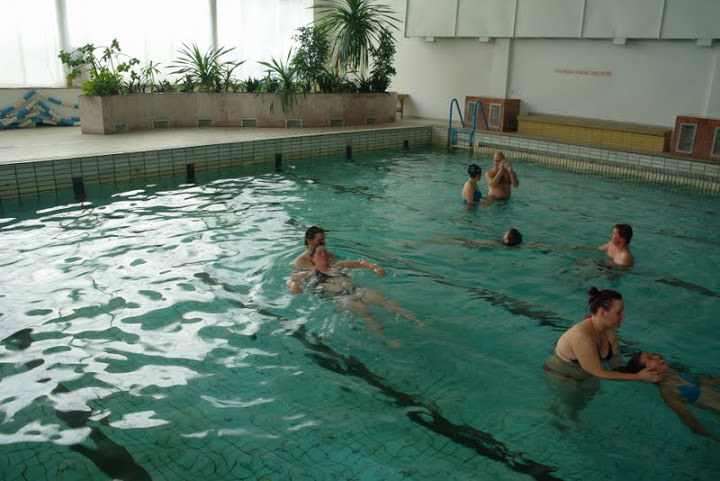 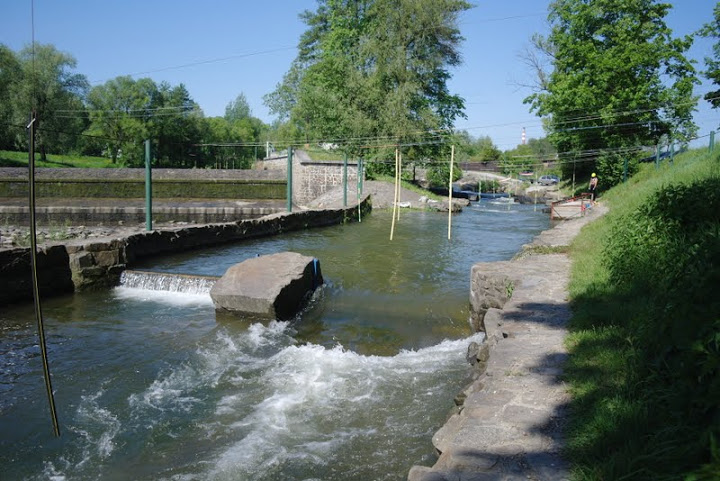 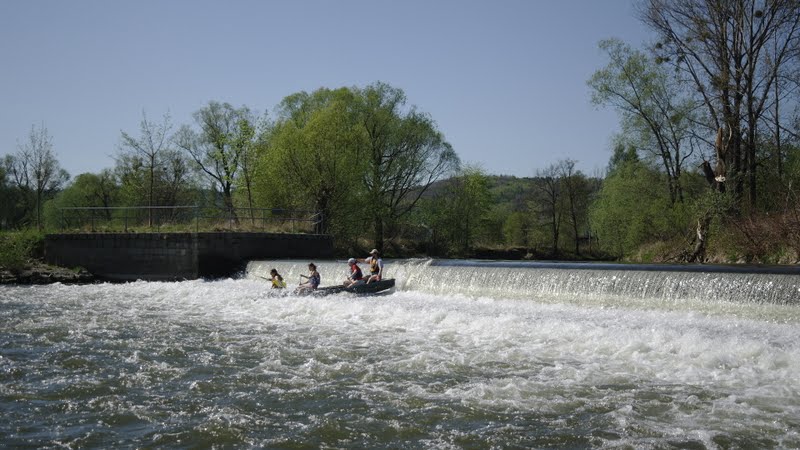 Výuka a výcvik probíhaly

V klubovně „Delta“ v Ostravě–Porubě 
Na loděnici v Kozmicích 
Na řece Opavě 
Na bazénu v Ostravě-Hrabůvce
V kanoistickém kanálu v Opavě
Na řece Moravici
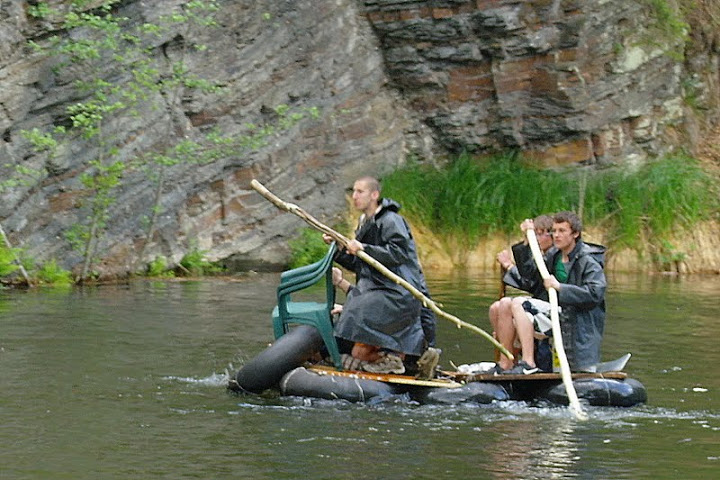 Co jsme se snažili naše frekventanty naučit?
Základní a zásadní osnovou pro nás byl:

 obsah ZKOUŠKY VODÁCKÉHO MINIMA


Při lekcích praktického výcviku jsme přihlíželi k novému pojetí obsahu vzdělávání, to znamená, že účastníci byli vedeni k osvojení vodáckých kompetencí
A jak to všechno dopadlo?
Z 8 frekventantů 7 ukončilo Kurz vodáckého minima v termínu. Úspěšně složili  Zkoušku ze 13 disciplín a dostali
Osvědčení o způsobilostik vedení vodácké činnosti skautského oddílu při akcích na lodích poháněných pádly do obtížnosti toku WWII.

Dostali také veselý absolventský list a nášivku.

Ale hlavně si odnesli krásné zážitky a nadšení pro vodáctví 
Děkuji za pozornost
Zpracovala  Helena Káňová - Liška pro potřeby  Ústředního srazu K+K v dubnu 2013.

   Za poskytnutý fotografický materiál děkuji Davidu Pressenovi – Kazanovi.

   A-hoj 						Liška